HTR5719ENPT
Volně stojící kombinovaná chladnička třídveřová 70 cm
Total No Frost, Invertorový kompresor se zárukou 12 let, My Zone, Daylight LED , dotykový displej
Parametry odpovídají Nařízení v přenesené pravomoci: (EU) 2019/2016
Více informací o výrobku naleznete pod tímto QR kódem:
Hlavní vlastnosti (Nařízení v přenesené pravomoci: (EU) 2019/2016)
Třída energetické účinnosti		E
Celkový čistý objem (l)		450	
Čistý objem chladničky/ mrazáku (l)		310/140	
Spotřeba energie za den (kWh/24 hod)		0,813
Roční spotřeba energie (kWh/rok)		297	
Mrazicí výkon (kg/24 hod)		9	
Doba skladování při výpadku proudu (hod)	12	
Úroveň emisí hluku šířeného vzduchem (dB(A) re 1 pW)	37
Emisní třída hluku šířeného vzduchem		C
Klimatická třída			SN - T  10°- 43°C
Hvězdičkové označení 		****
Třída energetické účinnosti světla		G

Vlastnosti
Invertorový kompresor – tichý a energeticky úsporný chod                        s prodlouženou zárukou 12 let	
Total No Frost – beznámrazová technologie mrazení, panel Multi Air
            Flow v zadní části zabezpečuje  aktivní cirkulaci vzduchu

Jeden chladící okruh; Funkce Rychlé chlazení, Rychlé mrazení, Dovolená, Auto nastavení, My Zone Plus, Dětská pojistka, Stand by
Elektronické ovládání teploty +1 až +9°C chladnička / -14 až -24°C mrazák
Externí dotykový displej na dvířkách; Automatické odmrazování chladničky i mrazáku; Akustický signál otevřených dvířek

Chladnička
3 +1  skleněné police / 3 přihrádky ve dveřích 
Zásuvka My Zone Plus – 3 možné nastavení: funkce Fruit & Vegetable (ovoce a zelenina), Super Cool (Rychlé chlazení), 0°Fresh (nulová zóna),

Mrazák
2 externí zásuvky/ vanička na výrobu ledu (manuální)

Konstrukce
Osvětlení  Daylight LED / Integrované madlo / 
2 nastavitelné nožičky; 2 kolečka; možnost otočení směru otevírání dveří
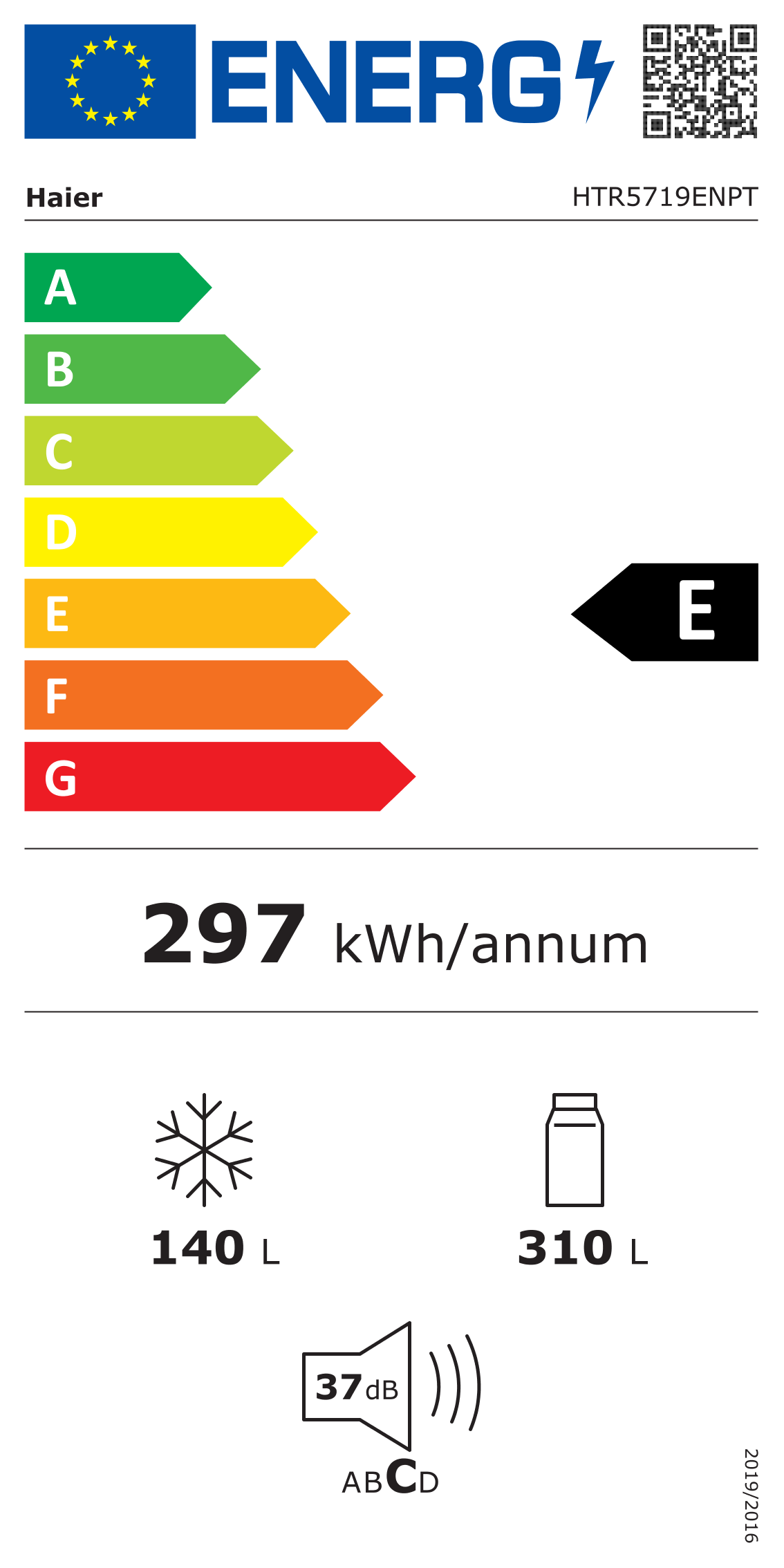 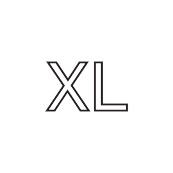 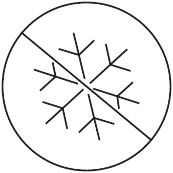 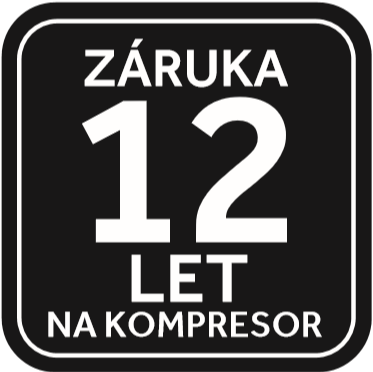 Beznámrazová technologie Total No Frost
Zdarma prodloužená záruka 12 let na invertorový kompresor
190
cm
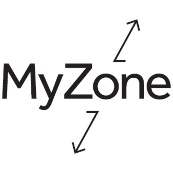 Zásuvka se 3 režimy: Ovoce a zeleninu/ Super Cool/ Nulová zóna
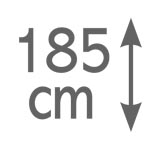 Bezdotyková technologie ovládání chladničky
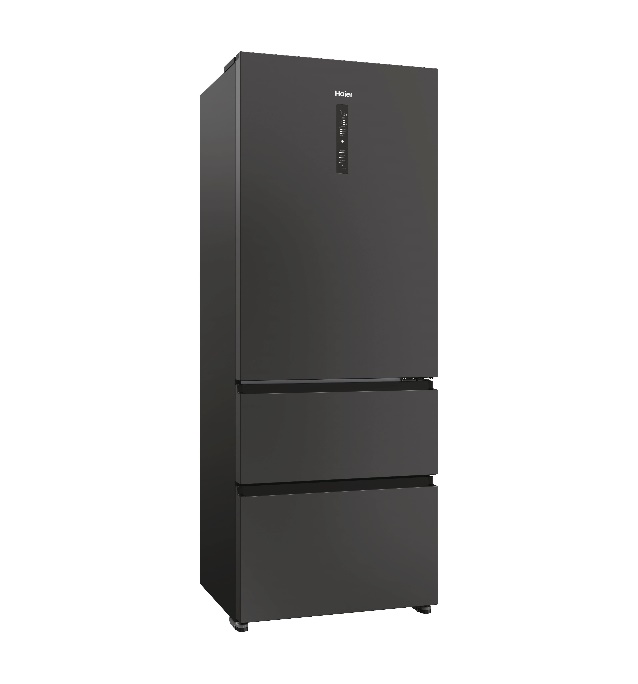 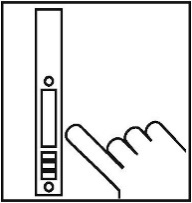 Dotykový displej na dvířkách pro ovládání teploty
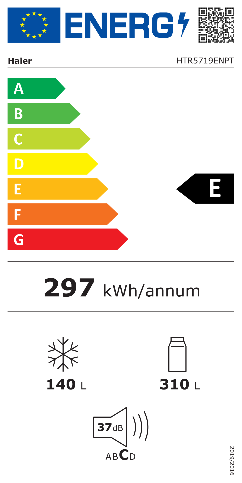 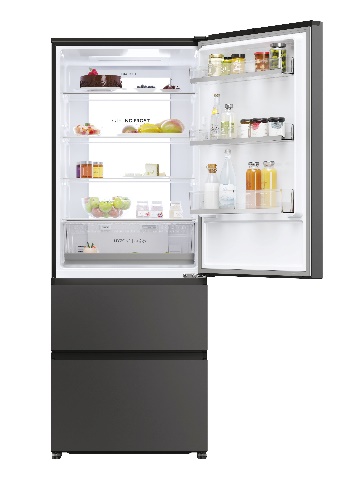 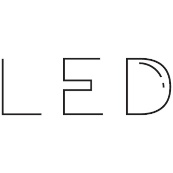 Úsporné 
LED osvětlení Daylight s postupným rozsvěcením
Logistická data
Kód		34005233
EAN		6901018082481
Barva		Černá matná
Rozměry výrobku v x š x h (mm)	1900 x 700 x 648
Čistá váha výrobku (kg)	117
Rozměry balení v x š x h (mm)	2000 x 978 x 715
Hmotnost s obalem (kg)	127